SIDIS Polar-Angles Acceptance Gap from Calorimeter
Jin Huang
Los Alamos National Lab
Where does the gap come from
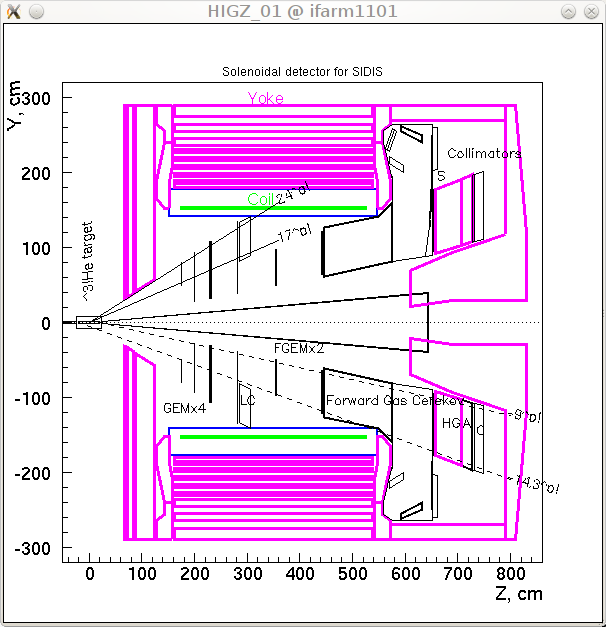 Calorimeter defines the inner-R edge of large-angle acceptance
The proposal assumed a 2.5 degree polar angle gap (14.5-17)
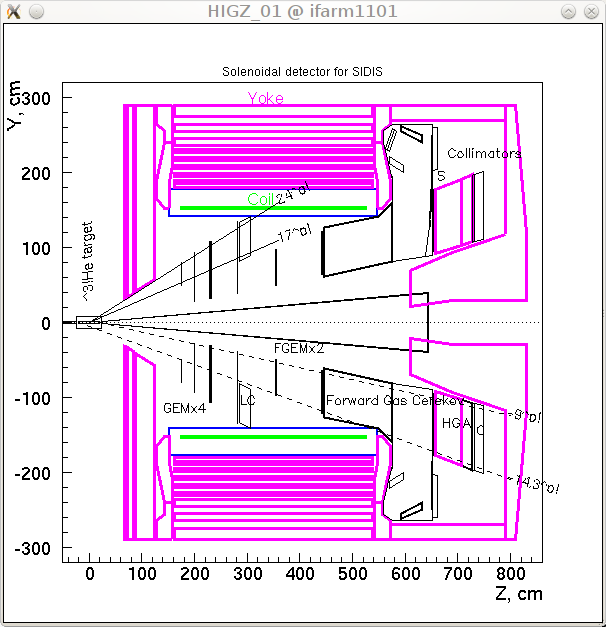 Jin Huang
Calorimeter Group Communications
2
Contributions to the gap
Physical separation
Ideally can be zero
Charged particle is bended 
Depending on the momentum, charged particle can be bended by <=1 degree on polar angle at calorimeter (1 GeV, θ=15 degree, z= 3.5m)
The result is that gap range is momentum dependent. But gap size is similar for different momentum
Extended target
Polar angle differs from front to back side of target tube by 1.5 degree
The result is that gap range is momentum dependent. But gap size is similar for different Vz
Calorimeter induced gap
May dominate the size of the gap
Up to 2.5 degree
Jin Huang
Calorimeter Group Communications
3
Calorimeter-induced gap for default design
Geometry limits - 2.5 degree 
A 600-cm long calorimeter along z axis introduce 2.5 degree polar acceptance gap, within which track path through calorimeter but not full length
Shower size limits - ~ 1 degree
Molière radius of calorimeter is ~0.8 degree, which corresponding to ~1 degree loss to contain full shower
Jin Huang
Calorimeter Group Communications
4
What if partial shower is contained
We can use partial shower to get E/p to certain extent:
full designed length (20 X0), the pion rejection is 50-100:1
75% of designed length (15 X0), we can still maintain ~30:1 rejection for preshower + shower
60% of designed length (12 X0), we can get ~17:1 rejection for preshower + shower
preshower length (4 X0), the preshower rejection is ~7:1
Jin Huang
Calorimeter Group Communications
5
Fixing the dominate gap – shower geometry
Triangle calorimeter
Don’t expect it is possible to build
Shorter inner calorimeter modules
May save half of the 2.4 degree gap
Rotate module
Introduce gap in calorimeter, not favored
New idea: tilted modules
Jin Huang
Calorimeter Group Communications
6
Large Angle EC
We want to cover full azimuthal angle and leave no gap between modules, so module can not be tilted and need to be along Z axis
Prefer having short outer module so that the outer module area can cover more and inner module area can cover less
Inner module need to be special shape to avoid blocking acceptance. One way to solve it is to have smaller 5x5cm (like COMPASS) module with various length
600mm
assume 600mm full module length
Blue: LAEC acceptance angle
Orange : angle between inner and outer
10x10x60cm module
Outer module
(500mm in radius)
24o
5x5x41cm
inner module
(150mm in radius)
5x5x22cm
17.5o
600mm
14.7o
“Shorter inner calorimeter modules” option cost
Module cost
10x10cm module cost $1500 each (Bicron WLS fiber, not Kuraray Y11)
5x5cm modules cost $750 each  (Bicron WLS fiber, not Kuraray Y11)









Note: final number of module is to be determined by layout.
Tilted modules
Make the calorimeter layers progress larger from 1st layer to last (need ~ 200 molds)
Make the front and back side have same layout, but the back side is (3.5m+0.5m)/3.5m=114% larger
Stack the calorimeter in an angle like below
Each module have different 2D – tilt, but same tile-set
WLS fibers can be threaded through with hole diameterin scintillator is 0.7mm larger than the fiber
Compare to other tilt designs
No calorimeter gap between modules 
Same set of mold for all calorimeter modules
Compared to Shorter inner calorimeter modules
Pro: calorimeter always align neatly along the track direction
Con: 
Need 200 molds – Few M$??
Cannot simply share calorimeter module with forward calorimeters
Mechanical support for each module is complex
Outter R=1.5m
25 degree
tracks
Inner R=1.5m
15 degree
Jin Huang
Calorimeter Group Communications
9
Conclusion
Polar angle gap mostly due to default calorimeter layout
An new calorimeter layout is proposed
Align calorimeter always along track direction
Cost is mainly 200 mold
The final decision probably between short inner module and new layout, balance gap and cost
Jin Huang
Calorimeter Group Communications
10